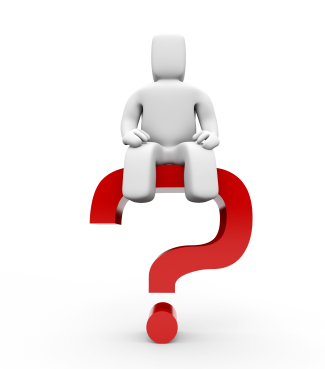 لماذا ضوء الشمس يُعتبر مركب بيئي حيوي لبقاء تنوع الكائنات الحية؟
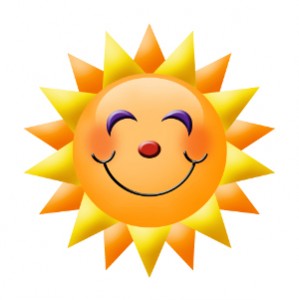 3
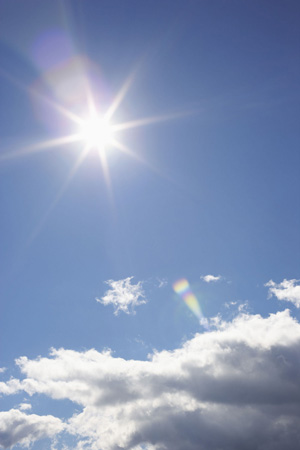 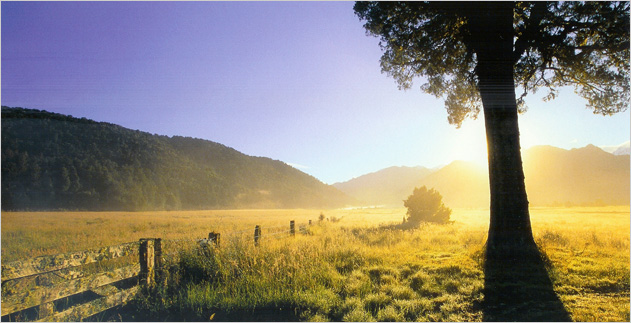 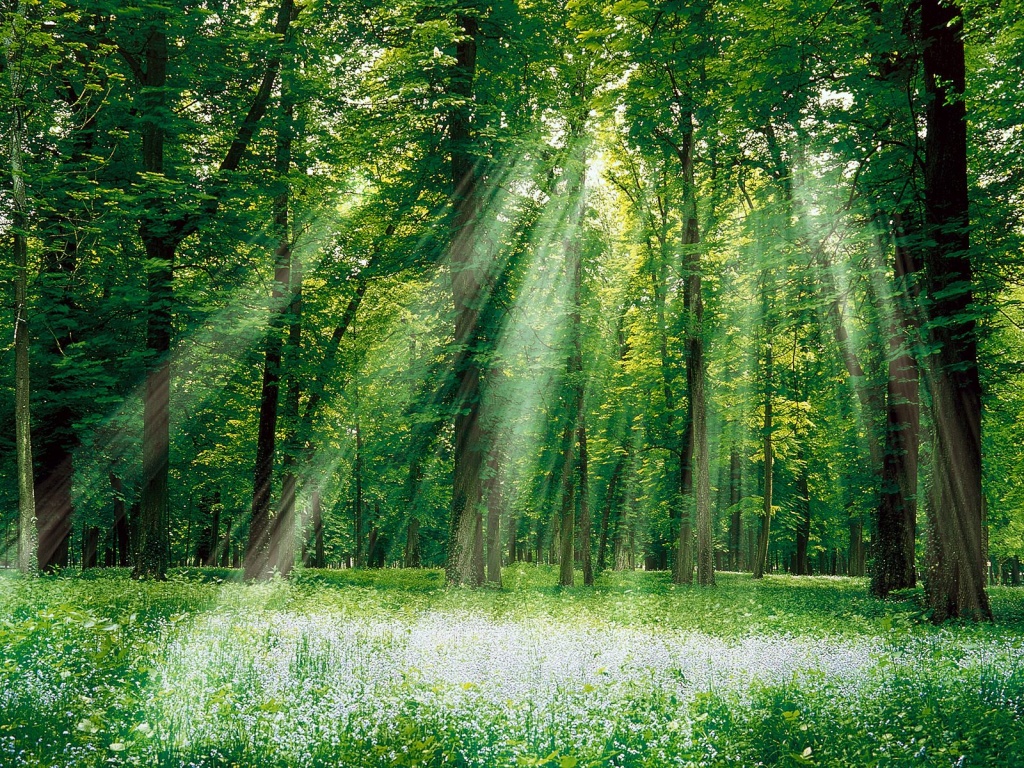 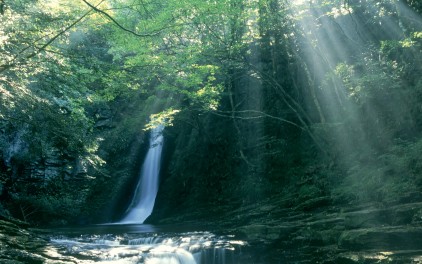 4